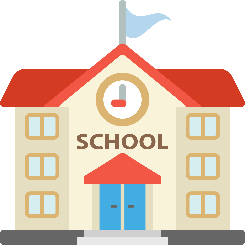 School Medicaid BillingInformation for Families
The Oregon Health Authority (OHA), as the State’s Medicaid agency, operates the School-Based Health Services Program. This program helps school districts by allowing them to receive Medicaid reimbursement for covered medical services provided to Medicaid-eligible students with disabilities, as per the child’s Individualized Education Program (IEP). This guide is intended to provide answers to frequently asked questions.
1
Why are school districts billing Medicaid?
The Individuals with Disabilities in Education Act (IDEA) is a federal law governing special education services for eligible infants, children, and youth with disabilities. Under IDEA, school districts are required to provide health-related services in a school setting to meet the needs of students as outlined in their IEP. Billing Medicaid for eligible services for special education is a way to bring more money and resources into schools.
2
What can school districts bill Medicaid for?
School districts can bill for health-related services when these conditions are met:
1. The student is Medicaid eligible;
2. The District obtains parental consent to bill Medicaid;
3. The services are covered by the Medicaid State Plan;
4. The services are identified in the IEP;
5. The services are delivered by medically licensed providers  within the scope of their practice – this can include speech and audiology, occupational therapy, physical therapy, mental health, social work, nursing, and specialized transportation services.
3
If a school district bills Medicaid, will Medicaid services that a family receives outside of school be affected?
No. Medicaid services received outside of school and the child’s IEP are authorized separately. School health-based Medicaid reimbursement has no impact on a family’s community Medicaid benefits or eligibility. OAR 410-141-3420(8)(h).
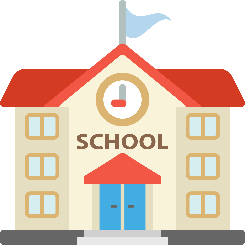 School Medicaid BillingInformation for Parents
Do school districts need parental consent to bill Medicaid?
Yes. The Family Educational Rights and Privacy Act (FERPA) requires school districts to obtain parental consent before disclosing information about a student. This includes providing information to Medicaid. The school district will only ask for informed written consent the first time it requests access to your public insurance (Medicaid) and your release of personally identifiable information from your child’s education records for the purposes of Medicaid billing. After that, you will receive annual notices about this information.
4
5
Can parent withdraw their consent?
Yes. Parents can withdraw consent at any time by notifying the school district in writing.
6
If a parent does not give consent to bill Medicaid, or withdraws consent, will their child still receive IEP services?
Yes. Under IDEA, school districts are required to provide all appropriate IEP services at no cost to parents.
7
What type of information will be shared? Who will see the information?
Personally Identifiable Information to be released:
Name and address of the child, the child’s parent, or other family member;
A personal identifier, the child’s date of birth, gender, diagnosis and procedure codes for billing Medicaid; and
Records of special education and related services provided under the Individuals with Disabilities Education Act (IDEA). 
Who will see the information:
The State Medicaid Agency (OHA) and its affiliates.
8
Who should parents contact with questions?
Please contact your school district’s special education department with any questions or concerns.
Source
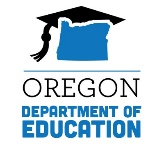 For additional information from ODE please contact:
Jennifer Ross at Jennifer.Ross@ode.state.or.us OR 503-947-0504